Database System Implementation CSE 507
Topics in Distributed Databases
Some slides adapted from Navathe et. Al and Silberchatz et. Al.
Query Processing in Distributed Databases
Cost of transferring data (files and results) over the network.
This cost is usually high so some optimization is necessary.
Example: Employee at site 1 and Dept at Site 2
Employee at site 1. 10,000 rows. Row size = 100 bytes.  Table size = 106 bytes.


Department at Site 2. 100 rows.  Row size = 35 bytes.  Table size = 3,500 bytes.
Query Processing in Distributed Databases
Q: For each employee, retrieve employee name and department name Where the employee works.
Q:  Fname,Lname,Dname (Employee      Dno = Dnumber Department)
Query Processing in Distributed Databases
Result
The result of this query will have 10,000 tuples, assuming that every employee is related to a department.
Suppose each result tuple is 40 bytes long.  The query is submitted at site 3 and the result is sent to this site.
Problem: Employee and Department relations are not present at site 3.
Query Processing in Distributed Databases
Strategies:
Transfer Emp and Dept to site 3.
Total transfer = 1,000,000 + 3500 = 1,003,500 bytes.
Query Processing in Distributed Databases
Strategies:
Transfer Emp and Dept to site 3.
Total transfer = 1,000,000 + 3500 = 1,003,500 bytes.
Transfer Emp to site 2, execute join at site 2 and send the result to site 3. 
Query result size = 40 * 10,000 = 400,000 bytes.  Total transfer= 400,000 + 1,000,000 = 1,400,000 bytes.
Query Processing in Distributed Databases
Strategies:
Transfer Emp and Dept to site 3.
Total transfer = 1,000,000 + 3500 = 1,003,500 bytes.
Transfer Emp to site 2, execute join at site 2 and send the result to site 3. 
Query result size = 40 * 10,000 = 400,000 bytes.  Total transfer= 400,000 + 1,000,000 = 1,400,000 bytes.
Transfer Dept to site 1, execute the join at site 1, and send the result to site 3.
Total bytes transferred = 400,000 + 3500 = 403,500 bytes.
Optimization criteria: minimizing data transfer.
Query Processing in Distributed Databases
Q’: For each department, retrieve the department name and the name of the department manager.
Q:  Fname,Lname,Dname (Employee      SSN = Mrgssn Department)
Query Processing in Distributed Databases
Result: 100 tuples, assuming that every department has a manager, the execution strategies are:
Transfer Emp. and Dept. to the result site 3
Total transfer = 1,000,000 + 3500 = 1,003,500 bytes.
Query Processing in Distributed Databases
Result: 100 tuples, assuming that every department has a manager, the execution strategies are:
Transfer Emp and Dept to the result site 3
Total transfer = 1,000,000 + 3500 = 1,003,500 bytes.
Transfer Emp to site 2, execute join at site 2 and send the result to site 3.  Query result size = 40 * 100 = 4000 bytes.  
Total transfer = 4000 + 1,000,000 = 1,004,000 bytes.
Query Processing in Distributed Databases
Result: 100 tuples, assuming that every department has a manager, the execution strategies are:
Transfer Emp and Dept to the result site 3
Total transfer = 1,000,000 + 3500 = 1,003,500 bytes.
Transfer Emp to site 2, execute join at site 2 and send the result to site 3.  Query result size = 40 * 100 = 4000 bytes.  
Total transfer = 4000 + 1,000,000 = 1,004,000 bytes.
Transfer Dept to site 1, execute join at site 1 and send the result to site 3.
Total transfer size = 4000 + 3500 = 7500 bytes.
Query Processing in Distributed Databases
Now suppose the result site is 2. Possible strategies :
Transfer Emp relation to site 2, execute the query and present the result to the user at site 2.
Total transfer size = 1,000,000 bytes for both queries Q and Q’.
Transfer Dept relation to site 1, execute join at site 1 and send the result back to site 2.
Total transfer size for Q = 400,000 + 3500 = 403,500 bytes and for Q’ = 4000 + 3500 = 7500 bytes.
Query Processing in Distributed Databases
SemiJoin Operation 
Reduce the number of tuples in a relation before transferring it to another site. 
Example execution of Q or Q’:
Query Processing in Distributed Databases
Example execution of Q or Q’:
Project the join attributes of Dept at site 2, and transfer them to site 1.  For Q, 4 (size of Dnumber) * 100 = 400 bytes are transferred and for Q’, 9 (size of Mgrssn) * 100 = 900 bytes are transferred.
Query Processing in Distributed Databases
Example execution of Q or Q’:
Project the join attributes of Dept at site 2, and transfer them to site 1. 
Join the transferred file with the Emp at site 1, and transfer the required attributes from the resulting file to site 2.  For Q, 34 (size of Lname, Fname, Dno)  * 10,000 = 340,000 bytes are transferred and for Q’, 39 (size of Lname, Fname, Mgrssn) * 100 =  3900 bytes are transferred.
Query Processing in Distributed Databases
Example execution of Q or Q’:
Project the join attributes of Dept at site 2, and transfer them to site 1.
Join the transferred file with the Emp at site 1, and transfer the required attributes from the resulting file to site 2. 
Execute the query by joining the transferred file with Depart and present the result to the user at site 2.
Recovery in Distributed Databases
Distributed Transactions
Transaction may access data at several sites.
Each site has a local transaction manager for:
Maintaining a log for recovery purposes
Participating in coordinating the concurrent execution of the transactions executing at that site.
Distributed Transactions
Each site has a transaction coordinator for:
Starting the execution of transactions that originate at the site.
Distributing subtransactions at appropriate sites for execution.
Coordinating the termination of each transaction that originates at the site, which may result in the transaction being committed at all sites or aborted at all sites.
Distributed Transactions
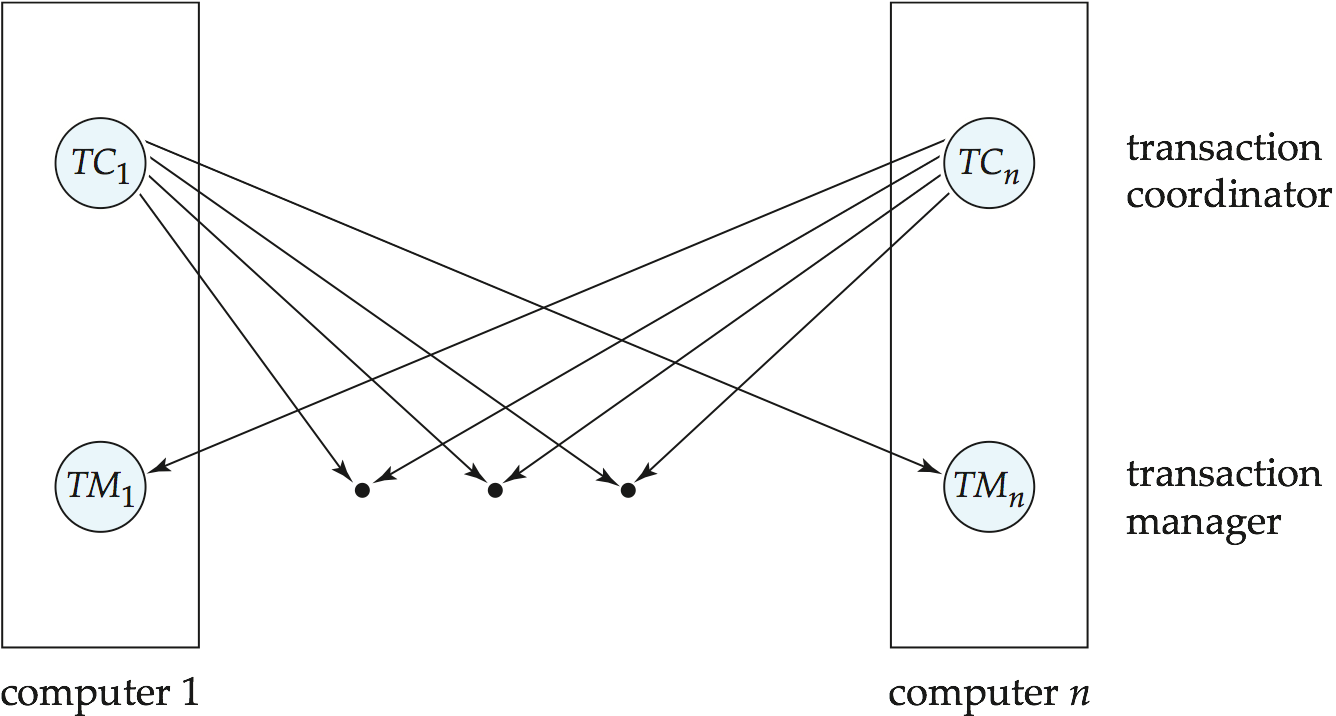 System Failure Modes
Failures unique to distributed systems:
Failure of a site.
Loss of massages
Handled by network transmission control protocols such as TCP-IP
Failure of a communication link
Handled by network protocols, by routing messages via alternative links
Network partition
split into two or more subsystems that lack any connection between them
Network partitioning and site failures are generally indistinguishable.
Commit Protocols
Commit protocols are used to ensure atomicity across sites
a transaction which executes at multiple sites must either be committed at all the sites, or aborted at all the sites.
not acceptable to have a transaction committed at one site and aborted at another
The two-phase commit (2PC) protocol is widely used 
The three-phase commit (3PC) protocol is more complicated and more expensive, but avoids some drawbacks of 2PC.  This protocol is not used in practice.
Commit Protocols
Assumes fail-stop model – failed sites simply stop working, and do not cause any other harm, such as sending incorrect messages to other sites.
Execution of the protocol is initiated by the coordinator after the last step of the transaction has been reached.
The protocol involves all the local sites at which the transaction executed.
2 Phase Commit Protocol --- Phase I
Let T be a transaction initiated at site Si, and let the transaction coordinator at Si be Ci
Coordinator asks all participants to prepare to commit transaction Ti.
Ci adds the records <prepare T> to the log and forces log to stable storage
sends prepare T messages to all sites at which T executed.
2 Phase Commit Protocol – Phase I
Upon receiving message, transaction manager at site determines if it can commit the transaction
if not, add a record <no T> to the log and send abort T message to Ci
if the transaction can be committed, then:
add the record <ready T> to the log
force all records for T to stable storage
send ready T message to Ci
2 Phase Commit Protocol – Phase II
T can be committed if Ci received a ready T message from all the participating sites: otherwise T must be aborted.
Coordinator adds a decision record, <commit T> or <abort T>, to the log and forces record onto stable storage.
Coordinator sends a message to each participant informing it of the decision (commit or abort)
Participants take appropriate action locally.
2 Phase Commit – Handling Site Failures
When site Si recovers, it examines its log to determine the fate of transactions active at the time of the failure.
Log contain <commit T> record: txn had completed, nothing to be done
Log contains <abort T> record: txn had completed, nothing to be done
2 Phase Commit – Handling Site Failures
Log contains <ready T> record: 
Site must consult Ci to determine the fate of T.
If T committed, redo (T); write <commit T> record
If T aborted, undo (T)
2 Phase Commit – Handling Site Failures
The log contains no log records concerning fate of T:
Implies that Sk failed before responding to the  prepare T message from Ci 
since the failure of Sk precludes the sending of such a response, coordinator C1 must abort T
Sk must execute undo (T)
2 PC – Handling Coordinator Failures
If coordinator fails while executing protocol for T the participating sites must decide on T’s fate:
If an active site contains a <commit T> record in its log, then T must be committed.
If an active site contains an <abort T> record in its log, then T must be aborted.
2 PC – Handling Coordinator Failures
3. If some active participating site does not contain a <ready T> record in its log, 
then the failed coordinator Ci cannot have decided to commit T.  
Can therefore abort T; however, such a site must reject any subsequent <prepare T> message from Ci
2 PC – Handling Coordinator Failures
4. If none of the above cases holds, 
then all active sites must have a <ready T>, but no additional control records (such as <abort T> of <commit T>). 
In this case active sites must wait for Ci to recover, to find decision.
Blocking problem: active sites may have to wait for failed coordinator to recover.
2 PC – Handling Network Partition
If the coordinator and all its participants remain in one partition, the failure has no effect on the commit protocol.
2 PC – Handling Network Partition
If the coordinator and its participants belong to several partitions:
Sites that are not in the partition containing the coordinator think the coordinator has failed, and execute the protocol to deal with failure of the coordinator.
No harm results, but sites may still have to wait for decision from coordinator.
2 PC – Handling Network Partition
The coordinator and the sites are in the same partition as the coordinator think that the sites in the other partition have failed, and follow the usual commit protocol.
Again, no harm results.
Locking in Distributed Databases
Single Lock Manager Approach
System maintains a single lock manager that resides in a single chosen site, say Si 
When a transaction needs to lock a data item: 
it sends a lock request to Si and lock manager determines whether the lock can be granted immediately.
If yes, lock manager sends back OK
If no, request is delayed until it can be granted.
Single Lock Manager Approach
The transaction can read the data item from any one of its replicas.
Writes must be performed on all replicas of a data item
Advantages of scheme:
Simple implementation
Simple deadlock handling
Disadvantages of scheme are:
Bottleneck: lock manager site becomes a bottleneck
Vulnerability: system is vulnerable to lock manager site failure.
Distributed Lock Manager
In this approach, functionality of locking is implemented by lock managers at each site
Lock managers control access to local data items
But special protocols may be used for replicas
Advantage: work is distributed and can be made robust to failures
Disadvantage:  deadlock detection is more complicated
Lock managers cooperate for deadlock detection
Distributed Lock Manager
Several variants of this approach
Primary copy
Majority protocol
Biased protocol
Quorum consensus
Distributed Lock Manager – Primary Copy
Choose one replica of data item to be the primary copy. 
Site containing that is called  the primary site for that data item
Different data items can have different primary sites
When a transaction needs to lock a data item Q, it requests a lock at the primary site of Q.
Implicitly gets lock on all replicas of the data item
Distributed Lock Manager – Primary Copy
Benefit
Concurrency control for replicated data handled similarly to unreplicated data - simple implementation.

Drawback
If the primary site of  Q fails, Q is inaccessible even though other  sites containing a replica may be accessible.
Distributed Lock Manager – Majority Protocol
Local lock manager at each site administers lock and unlock requests for data items stored at that site.
When a transaction wishes to lock an unreplicated data item Q residing at site Si, 
A message is sent to Si s  lock manager.
If Q is locked in an incompatible mode, then wait
Distributed Lock Manager – Majority Protocol
In case of replicated data
If Q is replicated at n sites, then a lock request message must be sent to more than half of the n sites in which Q is stored.
The transaction does not operate on Q until it has obtained a lock on a majority of the replicas of Q.
When writing the data item, transaction performs writes on all replicas.
Distributed Lock Manager – Majority Protocol
Benefit
Can be used even when some sites are unavailable
Of course need to consider site failures
Drawback
Requires 2(n/2 + 1) messages for handling lock requests, and (n/2 + 1) messages for handling unlock requests.
Potential for deadlock even with single item - e.g., each of 3 transactions may have locks on 1/3rd of the replicas of a data.
Distributed Lock Manager – Biased Protocol
Slight variation of majority protocol.
Shared locks. When a transaction needs to lock data item Q, it simply requests a lock on Q from the lock manager at one site containing a replica of Q.
Exclusive locks. When transaction needs to lock data item Q, it requests a lock on Q from the lock manager at all sites containing a replica of Q.
Distributed Lock Manager – Biased Protocol
Advantage –
imposes less overhead on read operations.
Disadvantage – 
additional overhead on writes
Distributed Locks– Quorum Consensus Protocol
A generalization of both majority and biased protocols
Each site is assigned a weight. Let S be the total of all site weights
Choose two values read quorum Qr and write quorum Qw
Such that    Qr + Qw > S     and    2 *  Qw >  S
Quorums can be chosen (and S computed) separately for each item
Distributed Locks– Quorum Consensus Protocol
Each read must lock enough replicas that the sum of the site weights is >= Qr
Each write must lock enough replicas that the sum of the site weights is >= Qw
For simplicity assume all replicas are written
Of course we need to consider site failures.